PAGESAT NË KOHË REALE
ËSHTË KOHA E SHQIPËRISË
9 NËNTOR 2022
MPAY
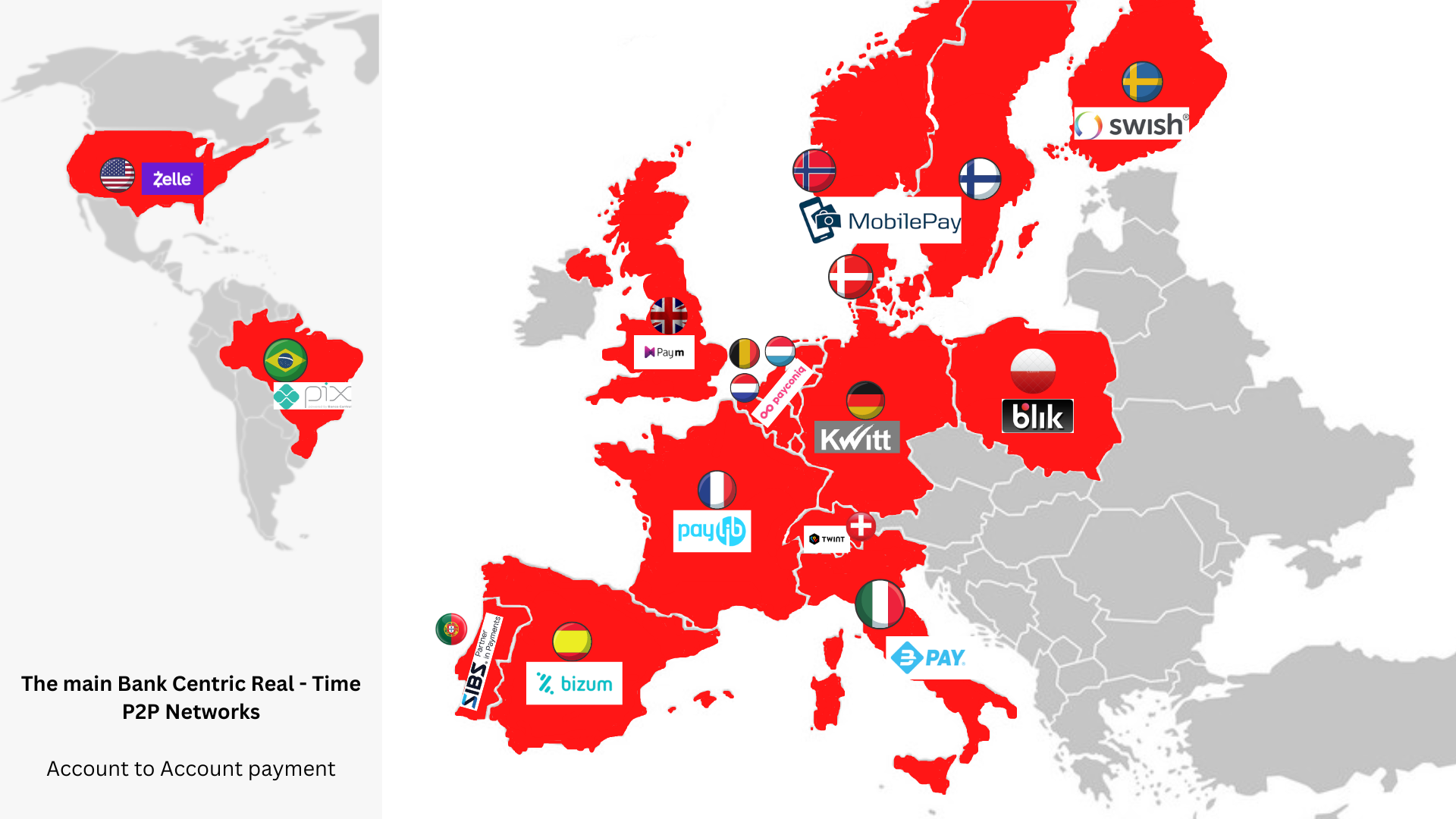 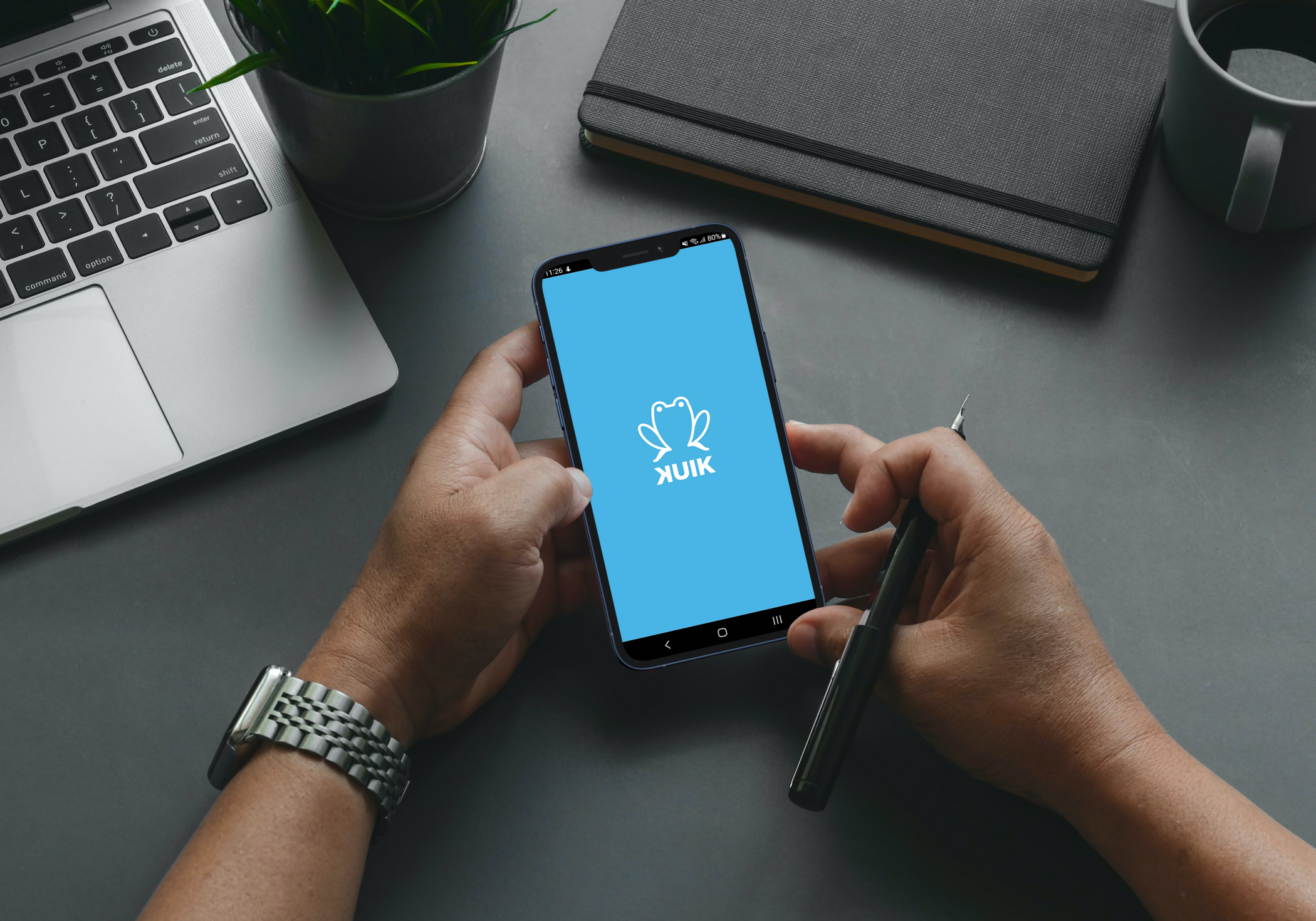 KUIK
KUIK: network pagesash ndërbankare në kohë reale;

KUIK P2P në bashkëpunim me Raiffeisen Bank që prej dhjetorit 2018;

70.000 klientë të regjistruar në shërbim;

10% e bazës së klientëve aktive për trimestër;

Rritje 100% nga viti në vit;

+25 milionë lek të dërguara cdo muaj;

A është mjaft?....JO!
PSE NUK ËSHTË SHQIPËRIA ENDE NË HARTË
Vizioni i bankave;

Mungesë fokusi në retail;

Excel sheet vs. big picture;

Interoperabiliteti si modus operandi;

Pritshmëri për iniciativa top-down;

Platforma të gatshme vs platforma sui generis;

Mungesë kapacitetesh teknike;

Ndërgjegjësim në raport me challengers;
CFARË TË PRESIM
Edukim tregu në përmjet P2P;


KUIK P2B, e-Commerce në kohë reale;


Krijimi i network ndërbankar pagesash në kohë reale;


Zgjerim rajonal i KUIK
FALEMINDERIT
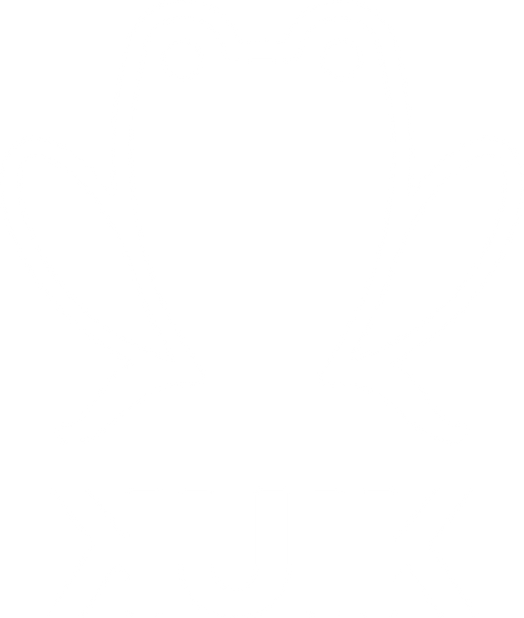